Родительское собрание в подготовительной группе на начало учебного года
«Ваш ребенок будущий школьник»
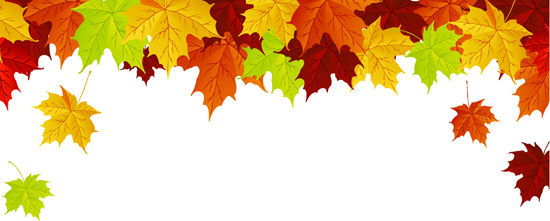 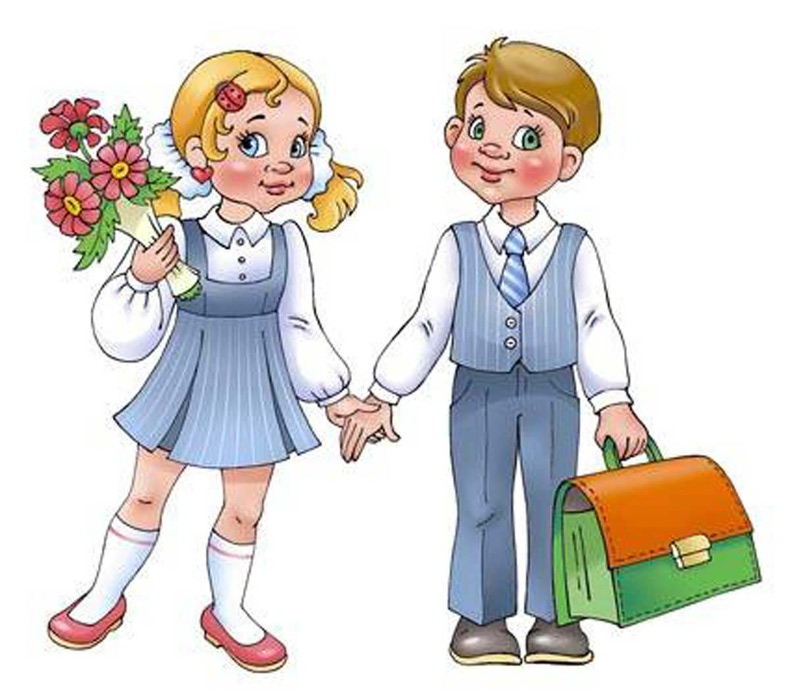 Здравствуйте, уважаемые родители! 
Хотим вас поздравить с переходом в подготовительную к школе группу. Этот год пролетит очень быстро, и ваши, как ещё кажется, малыши отправятся в первый класс. А наша с вами задача помочь ребятам подготовится к школе. Как это сделать мы и попробуем сегодня разобраться.
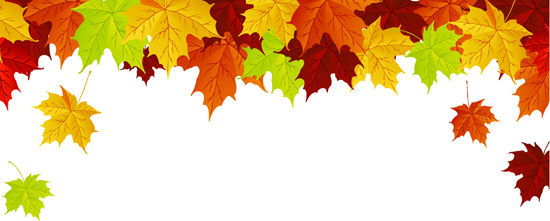 Факторы успешной подготовки и адаптации ребенка к школе
1. Физическое здоровье ребенка. 2.Развитый интеллект ребенка. 3.Умение ребенка общаться со сверстниками и взрослыми. 4.Выносливость и работоспособность. 5.Умение ребенка считать и писать. 6.Аккуратность и дисциплинированность. 7.Хорошая память и внимание. 8.Инициативность, воля, умение прилагать усилия и способность действовать самостоятельно.
Критерии школьной готовности
Интеллектуальная готовность
 Нравственно-волевая готовность 
Личностная психологическая готовность 
Физическая готовность
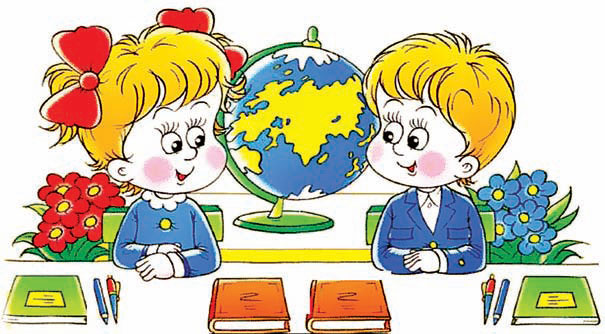 Интеллектуальная готовность
Умение обобщать. Сравнивать. Классифицировать разные объекты. 
Выделять существенные признаки вещей и явлений. Делать выводы. 
Это развитие образного и словесно-логического мышления. 
Овладение родным языком и основными формами речи.
 Наличие у детей представлений о мире людей, вещей, природе.
 Хорошая память и внимание.
Нравственно-волевая готовность
Для успешной учебы ребенок должен уметь «включать» волю – ему понадобится: 
Умение проявлять инициативность, активность и самостоятельность.
 Умение подчиняться правилам. Умение внимательно слушать и выполнять задания. 
Действовать по устным инструкциям учителя.
 Самостоятельно выполнять требуемое задание по зрительному образцу.
Личностная психологическая готовность
Желание идти учиться в школе - присутствие учебной мотивации. 
Достаточная организованность и ответственность ребенка. Владение навыками общения. 
Познавательная активность.
 Умение слушать другого и согласовывать с ним свои действия, руководствоваться установленными правилами, работать в группе.
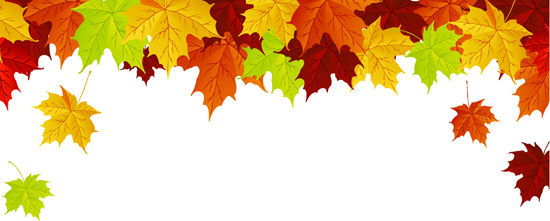 Физическая готовность
Это состояние здоровья ребенка. 
Определенный уровень зрелости детского организма. 
Необходимый уровень развития двигательных навыков и качеств. 
Развитие моторных координаций. 
Физическая и умственная работоспособность.
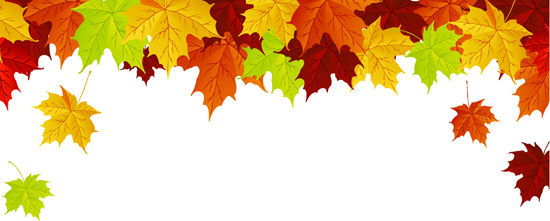 На этапе подготовки ребенка к школе, избегайте чрезмерных требований. Предоставляйте ребенку право на ошибку и на возможность ее исправить. 
Не думайте за ребёнка и не делайте за за него. Давайте ребенку больше возможности проявлять самостоятельность. Не перегружайте его. Устраивайте ребенку маленькие праздники.
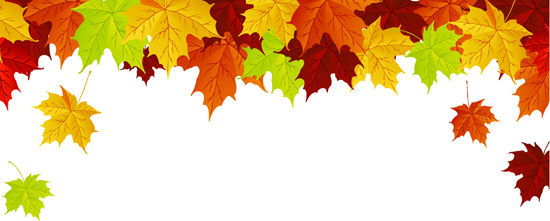 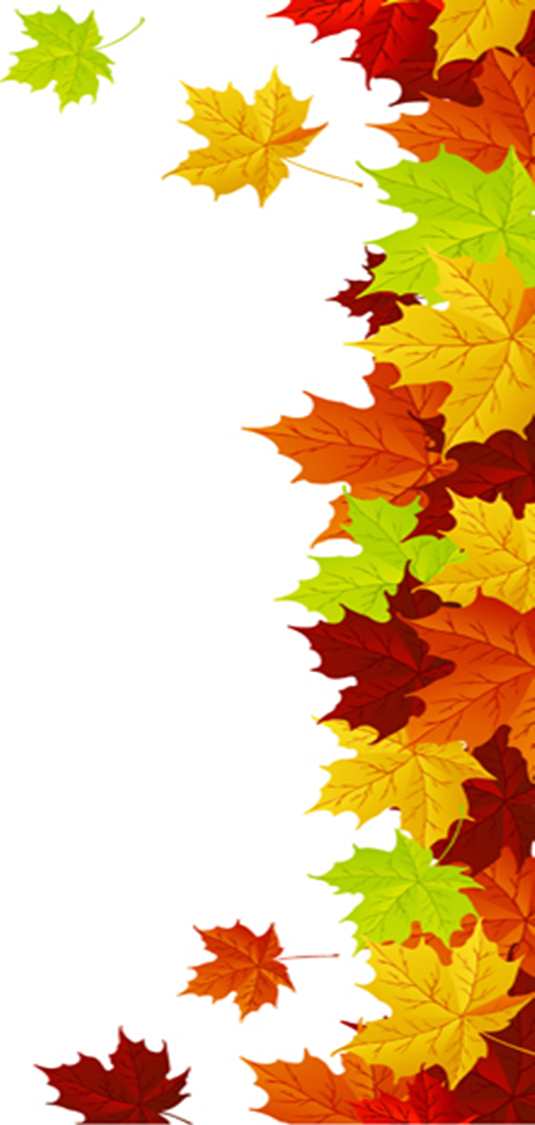 В этом учебному году  будет реализован проект  в подготовительной группе по части формируемой участниками образовательных отношений.
Название проекта: «Юные кладоискатели» 
Воспитатель: Михайловской О.А. 
Тема проекта: «Образовательный геокешинг, как одна из форм познавательной и творческой активности дошкольников в условиях реализации ФГОС ДО»
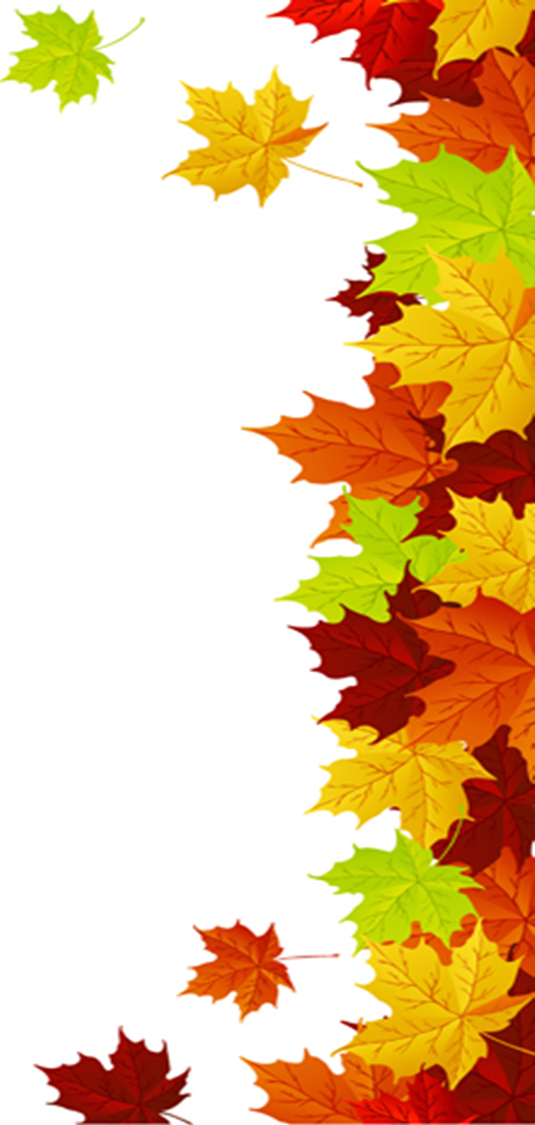 Что такое Геокешинг?
«Образовательный геокешинг» — педагогическая технология, помогающая ребенку самостоятельно познавать окружающий мир. Развивается ориентировка в пространстве, мышление, понимание речи, любознательность, наблюдательность и творчество.
Цель проекта: формирование познавательного интереса детей к играм-путешествиям, развитие творческих и умственных способностей у детей подготовительной к школе группы.
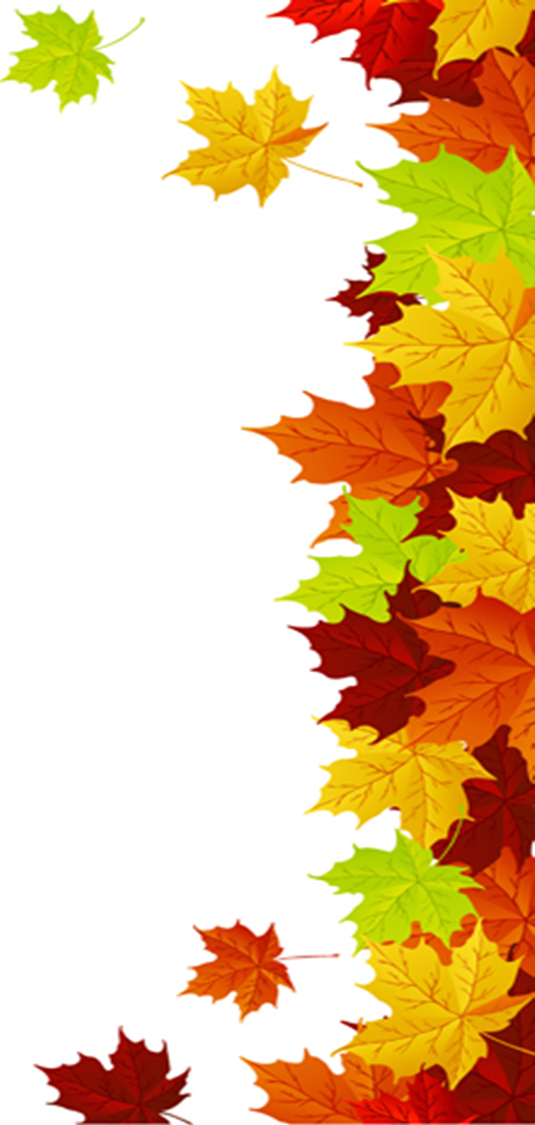 Задачи:
1. Учить детей сосредотачиваться и мыслить самостоятельно.

2. Развивать внимание, стремление к новым знаниям.

3. Развивать познавательный интерес детей, умение ориентироваться в необычных ситуациях, пополнять запас пространственных представлений.

4. Развивать коммуникативные способности детей.

5. Развивать представления детей о числах, отношениях между ними, о геометрических фигурах, временных и пространственных отношениях.

6. Сформировать умение работать с макетом, картой-схемой, умение определять на них местоположение различных объектов.
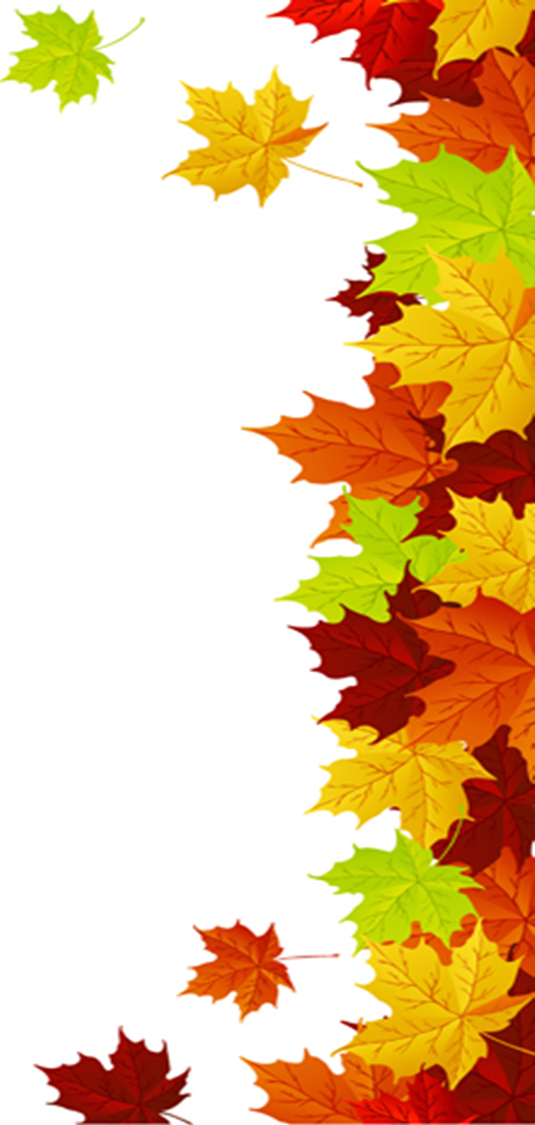 Планируемый результат
ребенок проявляет инициативу и самостоятельность в различных видах деятельности, в первую очередь в игре;

 активно взаимодействует со сверстниками, выбирая себе участников по совместной деятельности, участвует в совместных играх;

 владеет разными формами и видами игры, умеет подчиняться их правилам и социальным нормам;

ребенок достаточно хорошо владеет устной речью, может выражать свои чувства и желания, может использовать речь для построения речевого высказывания в ситуации общения;

подвижен, вынослив;

проявляет любознательность, интересуется причинно-следственными связями;

способен к волевым усилиям и принятию собственных решений.
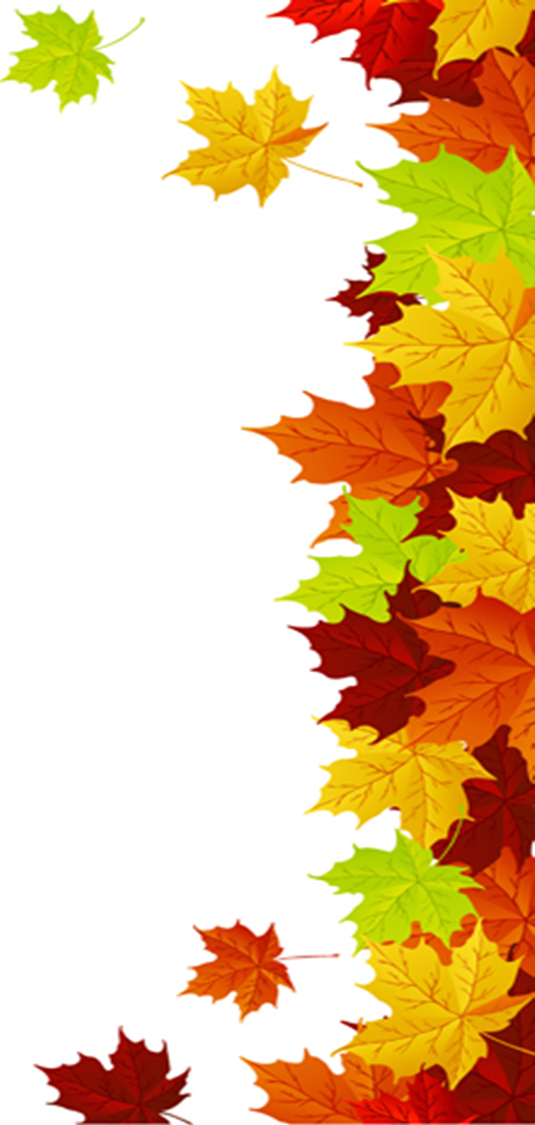 А так же будет реализован проект по части формируемой участника образовательных отношений     Название проекта: «Академия финансов»      Воспитатель Кунгурова Т.Е      Тема проекта: «Формирование основ финансовой грамотности у детей старшего дошкольного возраста»
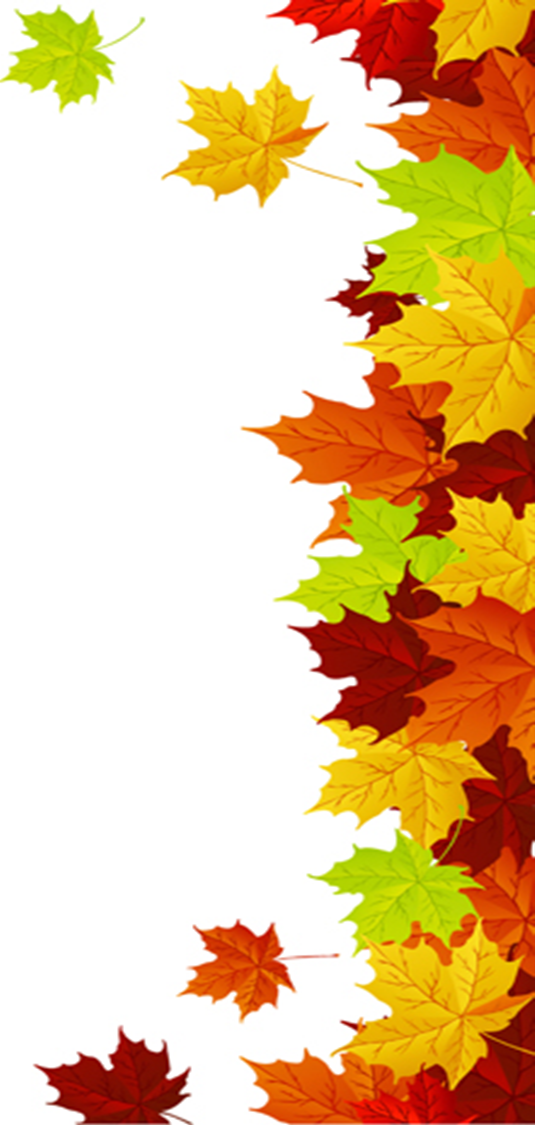 Финансовая грамотность для дошкольников – это финансово-экономическое образование детей, направленное на заложение нравственных основ финансовой культуры и развитие нестандартного мышления в области финансов (включая творчество и воображение).
Цель проекта: содействие финансовому просвещению и воспитанию детей дошкольного возраста, создание необходимой мотивации для повышения их финансовой грамотности.
Задачи:1. Формировать основы финансовой грамотности у дошкольников;2. Развивать основы финансовой грамотности дошкольников  посредствам разнообразных видов детской деятельности;3. Совершенствовать коммуникативные качества детей;4. Содействовать развитию  интереса у детей  к профессиональной деятельности взрослых;5. Развивать умение творчески подходить к решению финансовых  ситуаций посредством игровых действий;6. Научить детей правильному отношению к деньгам, способам их зарабатывания  и разумному их использованию.
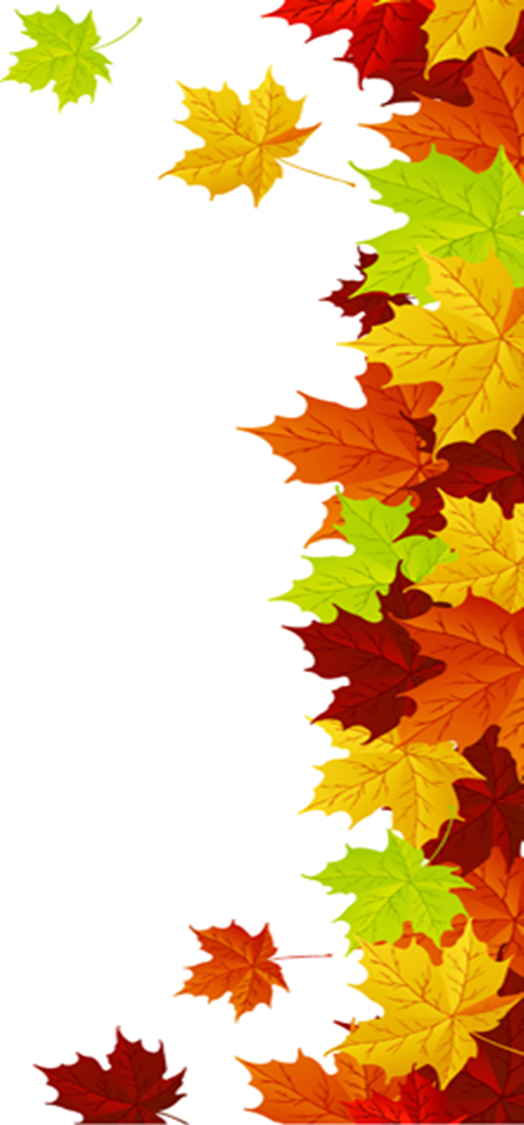 Планируемый результат
Дети приобретают первичный финансовый опыт, учатся устанавливать разумные финансовые отношения в различных сферах жизнедеятельности.
 Умеет определять основные потребности человека.
 Умеет определять разницу между обменом и покупкой – продажей товара.
 Умеет пользоваться деньгами.
Знает значение купюр и монет.
 Родители получают дополнительные знания по воспитанию. финансовой грамотности детей и начинают взаимодействовать с  детьми в сфере личных финансов.
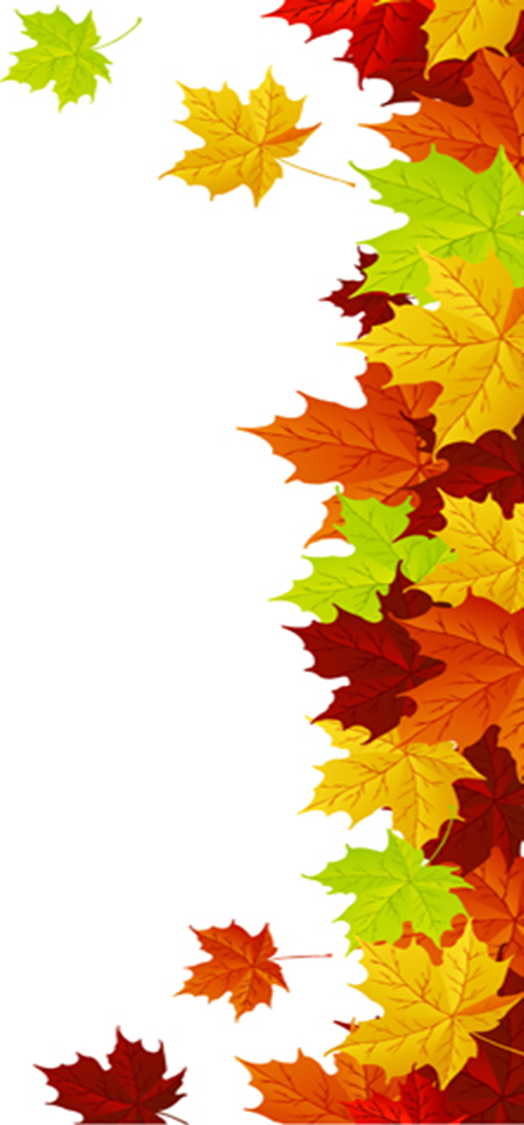 А так же вы можете перейти по ссылке вам будет представлена консультация логопеда Малковой В.Вhttps://youtu.be/VqJfdx5fI7oВ
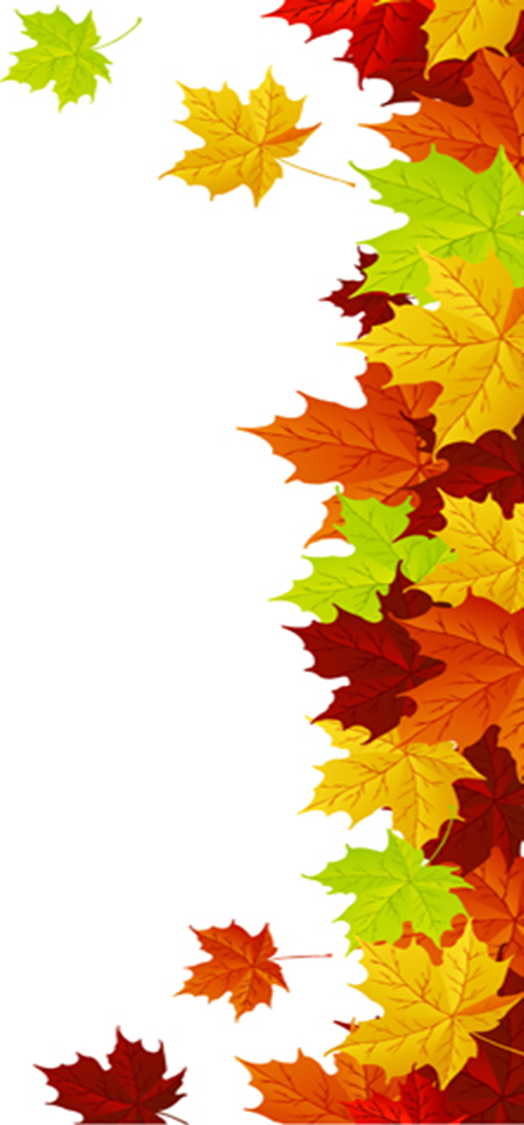 Спасибо за внимание!